Postdoctoral Retreat Presentation
Todd Poe
8/24/23
About Me
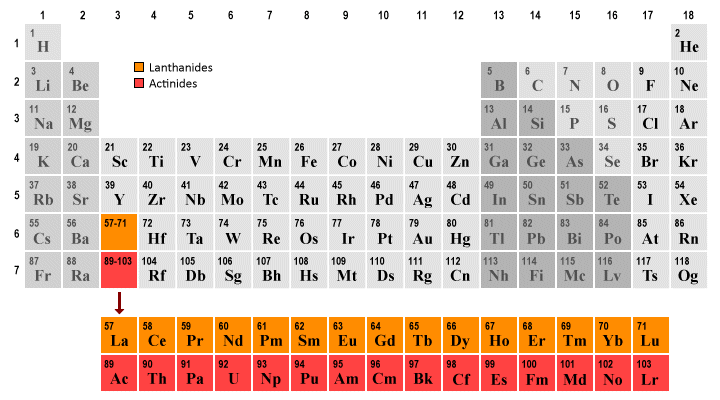 Th-232
U-238
Pu-239, Pu-242
Am-243
Cm-248
Bk-249
Cf-249
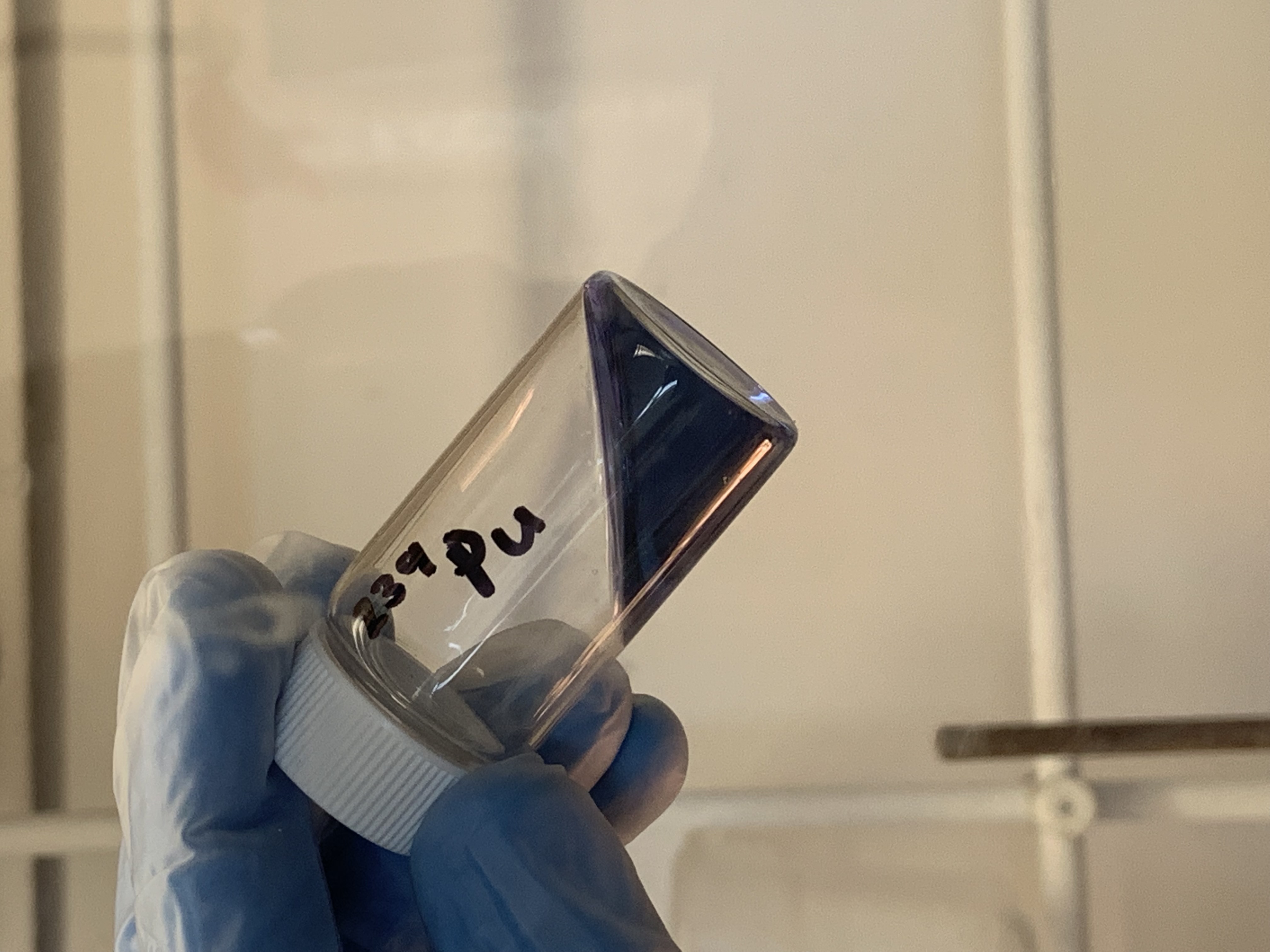 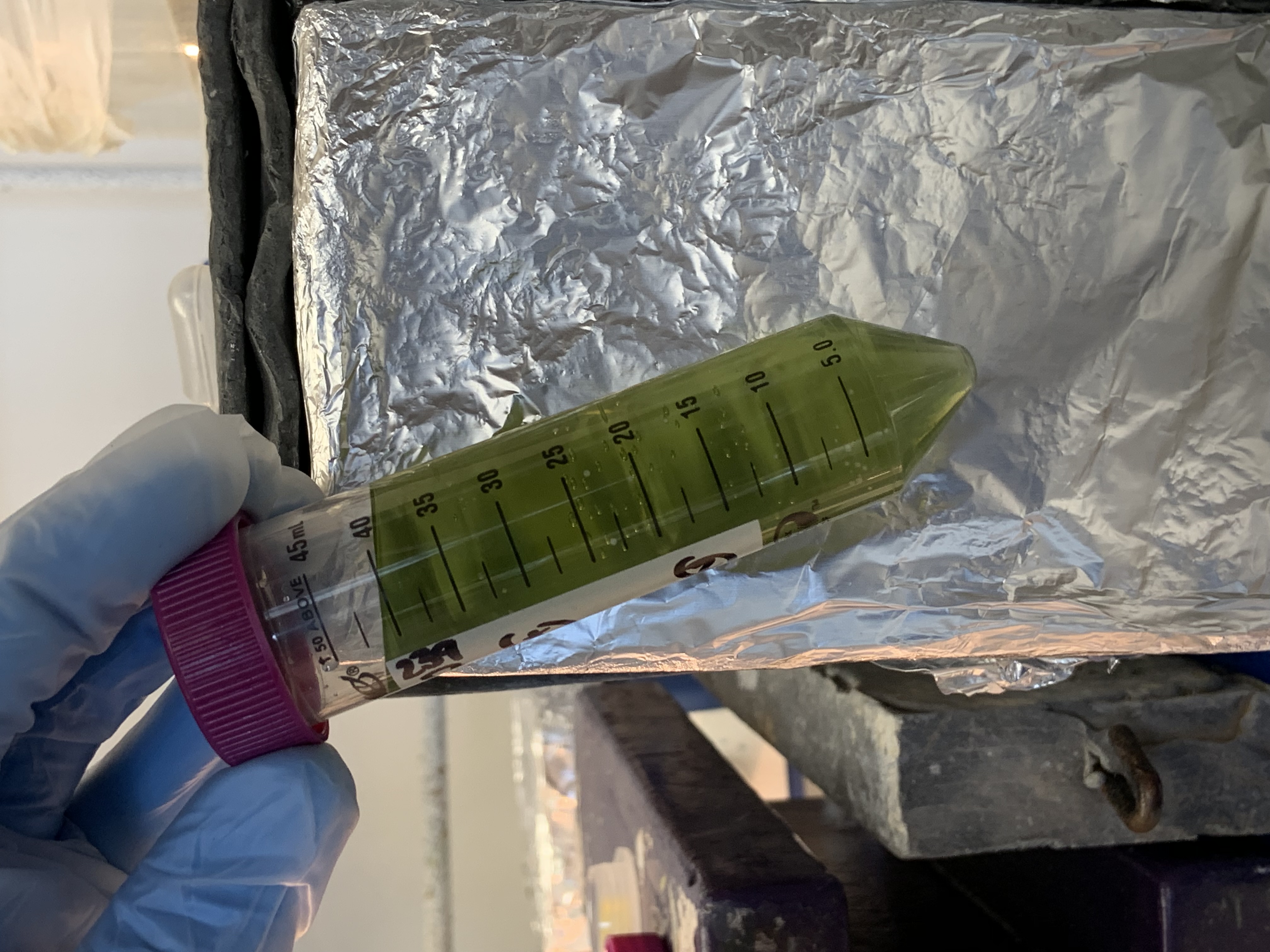 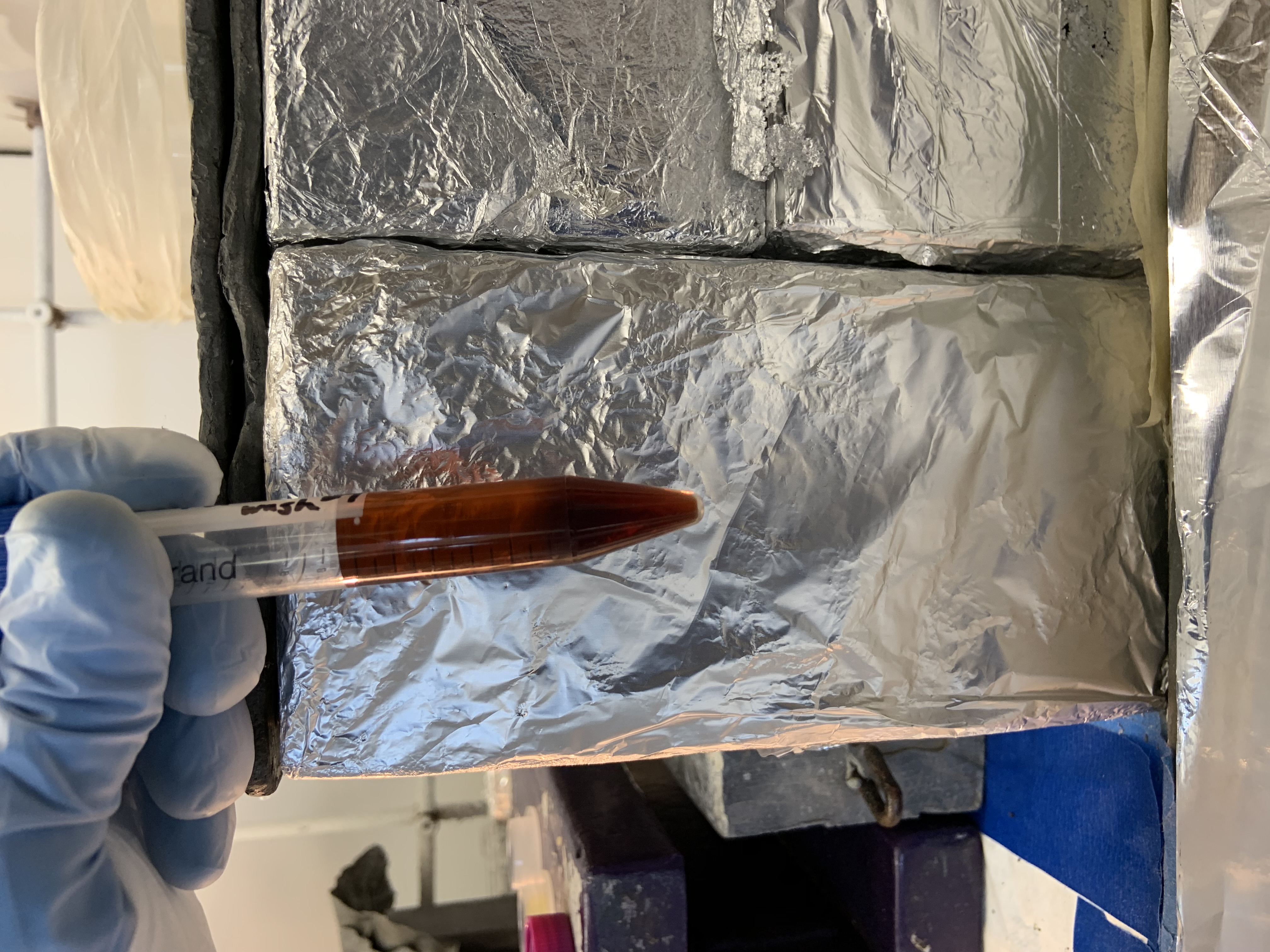 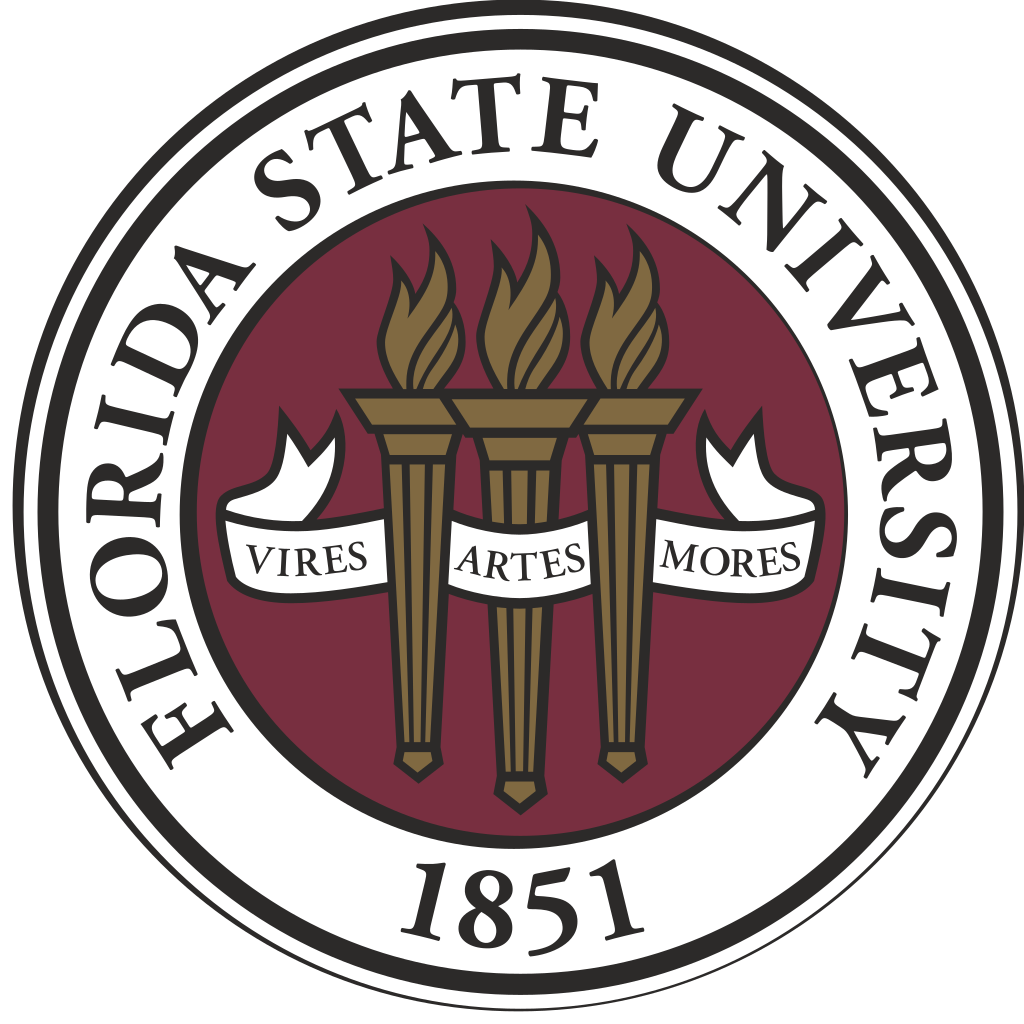 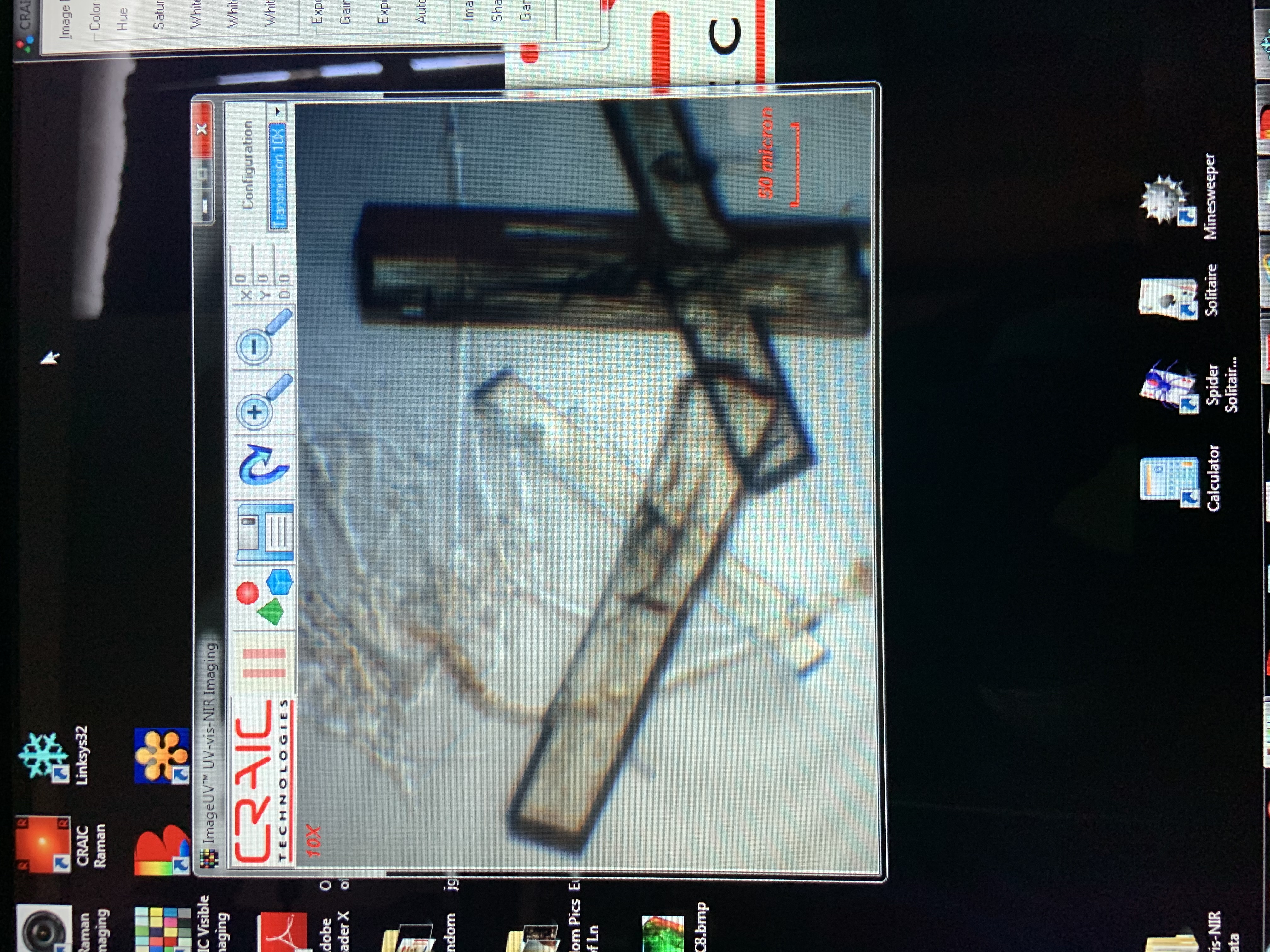 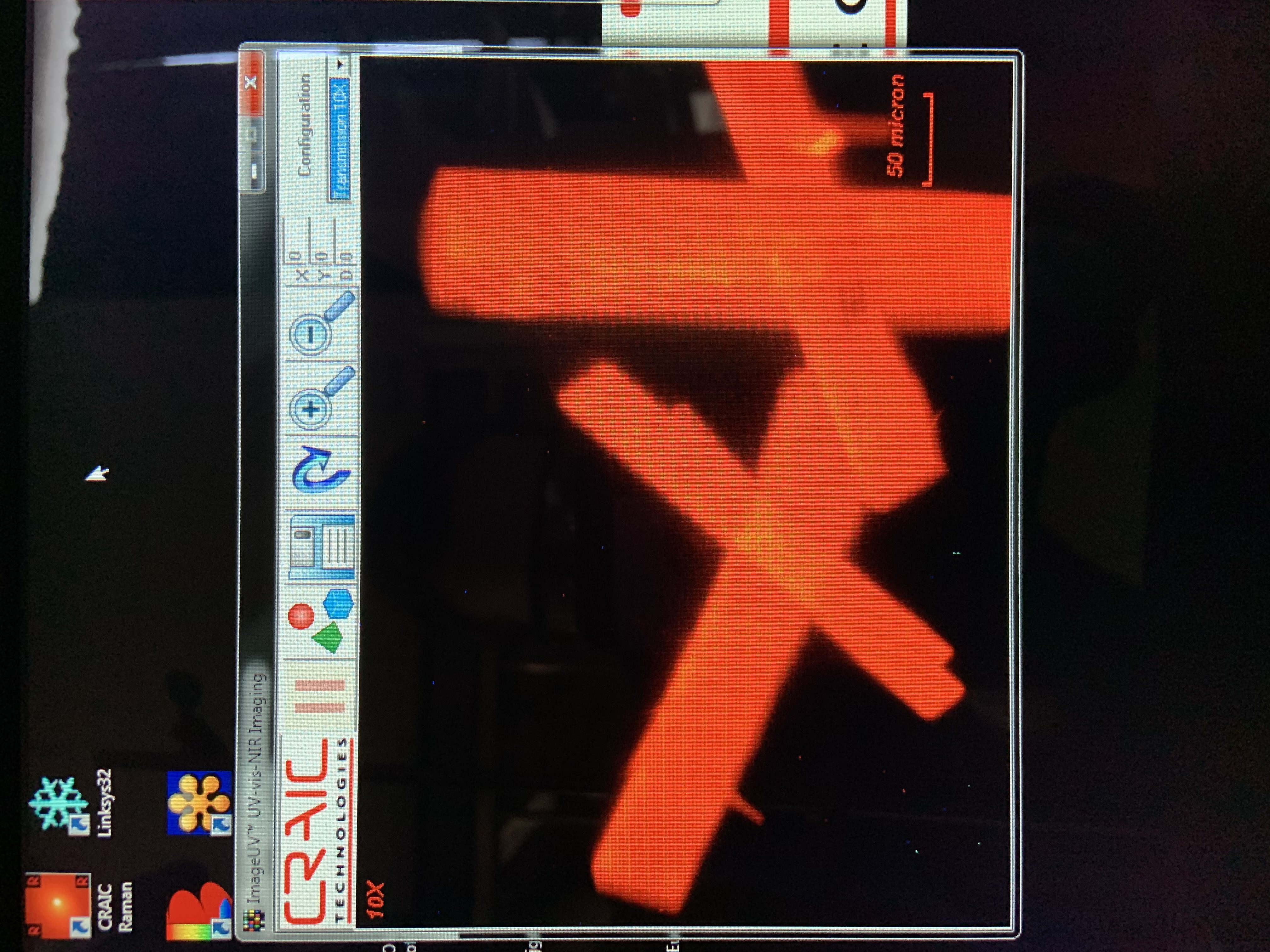 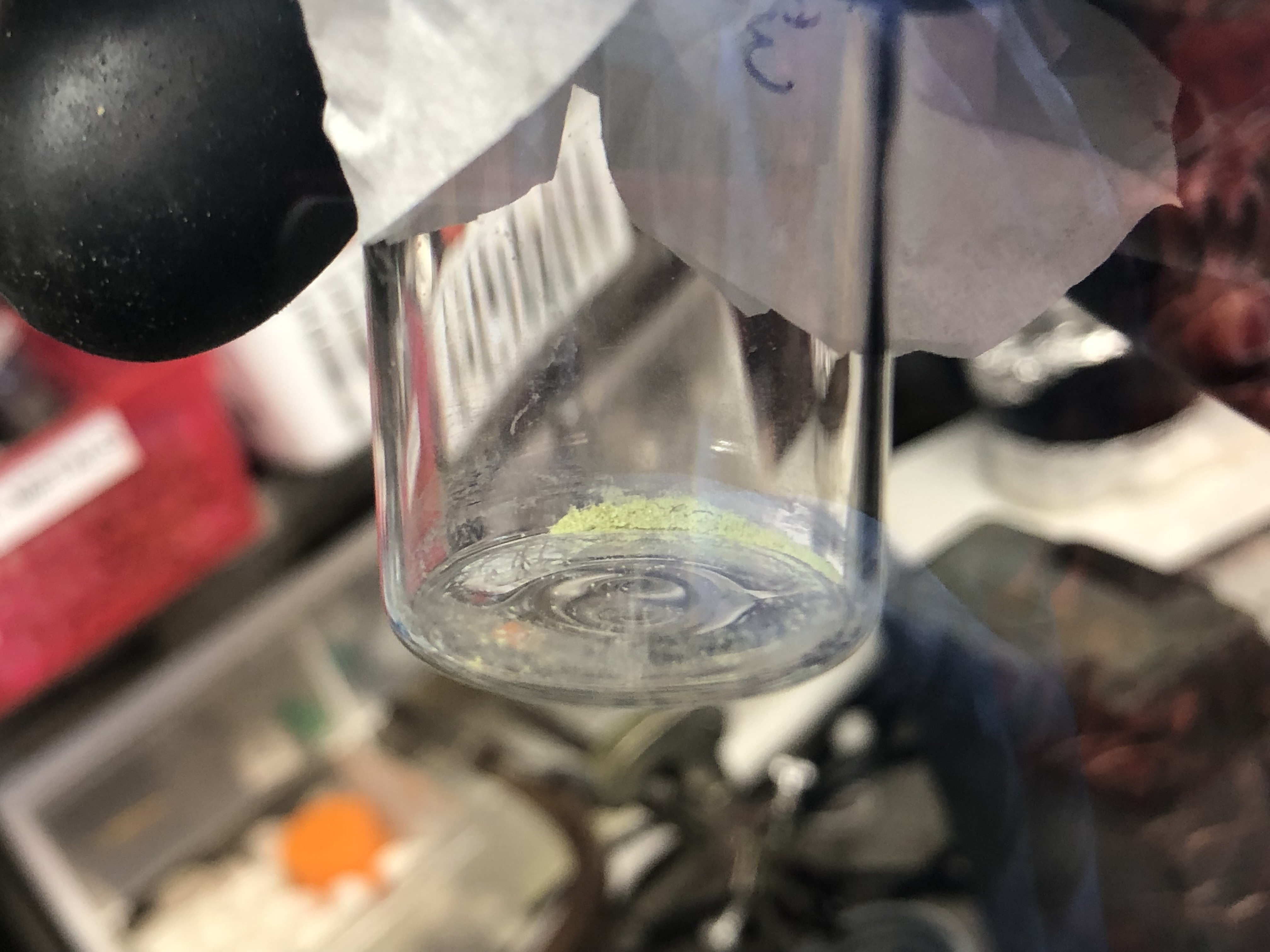 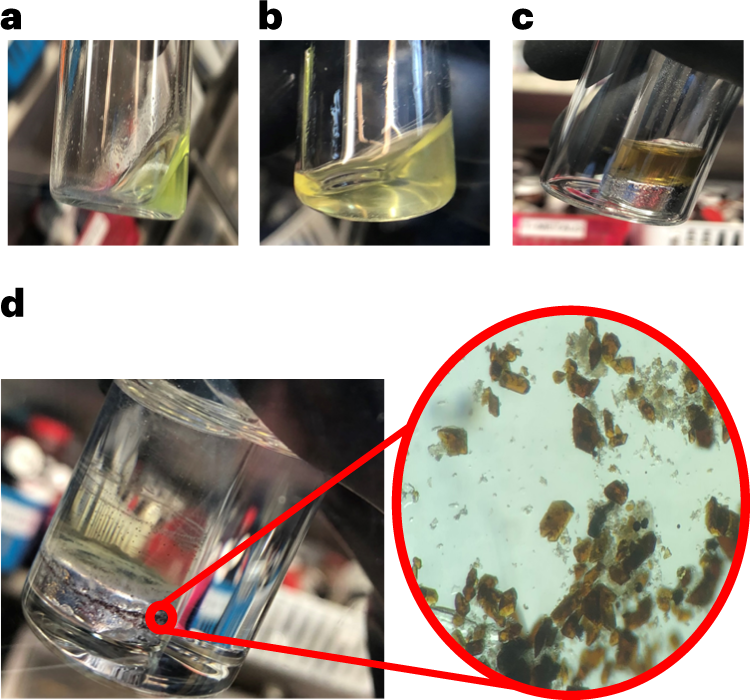 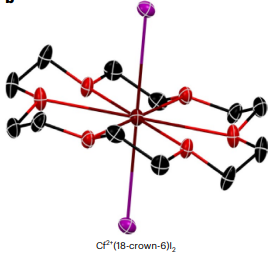 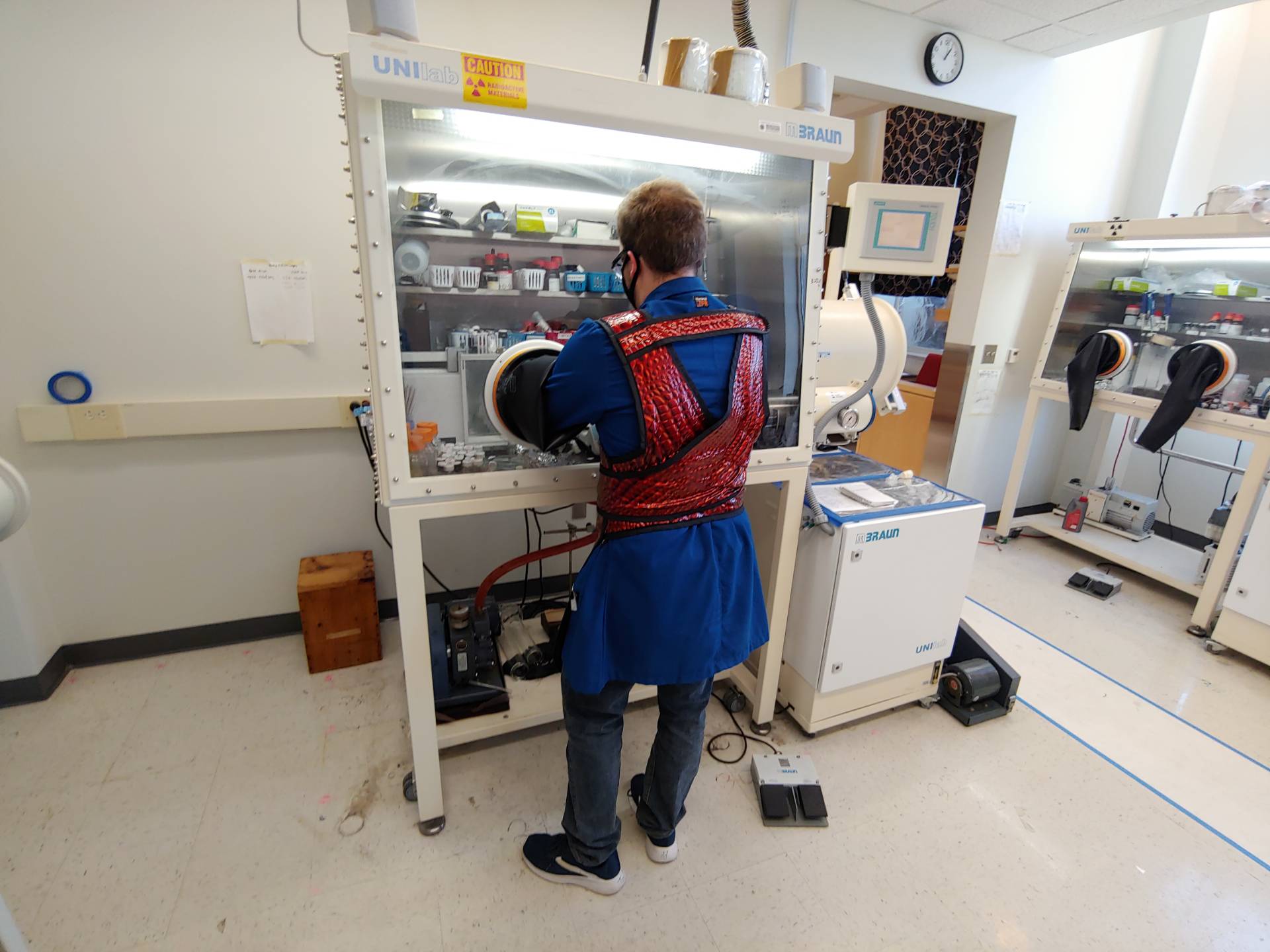 Common oxidation states of the actinide elements
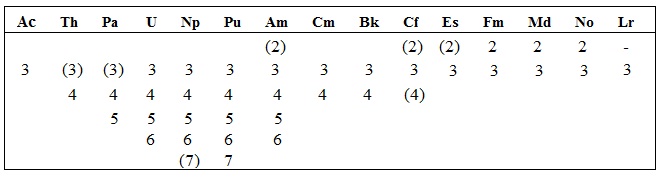 2
Poe, T.N., Ramanantoanina, H., Sperling, J.M. et al. Isolation of a californium(II) crown–ether complex. Nat. Chem. 15, 722–728 (2023).
Current Work
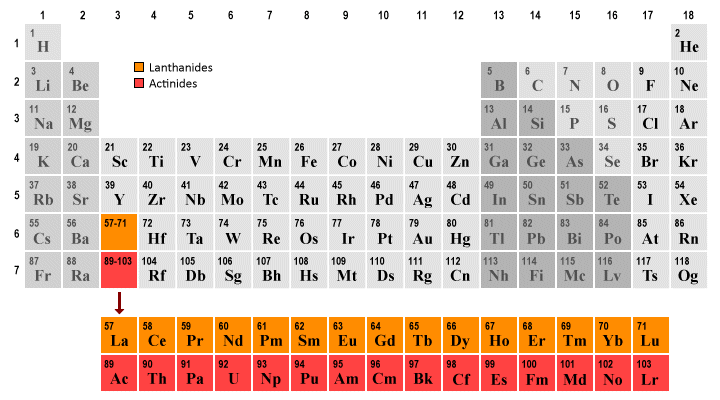 Lanthanide separations
+3 oxidation state
Similar behaviors
Lanthanide contraction
ionic radii
(pm)
86.8
89
88
92.3
91.2
95.8
98.3
97
103
102
99
94.7
93.8
90.1
86.1
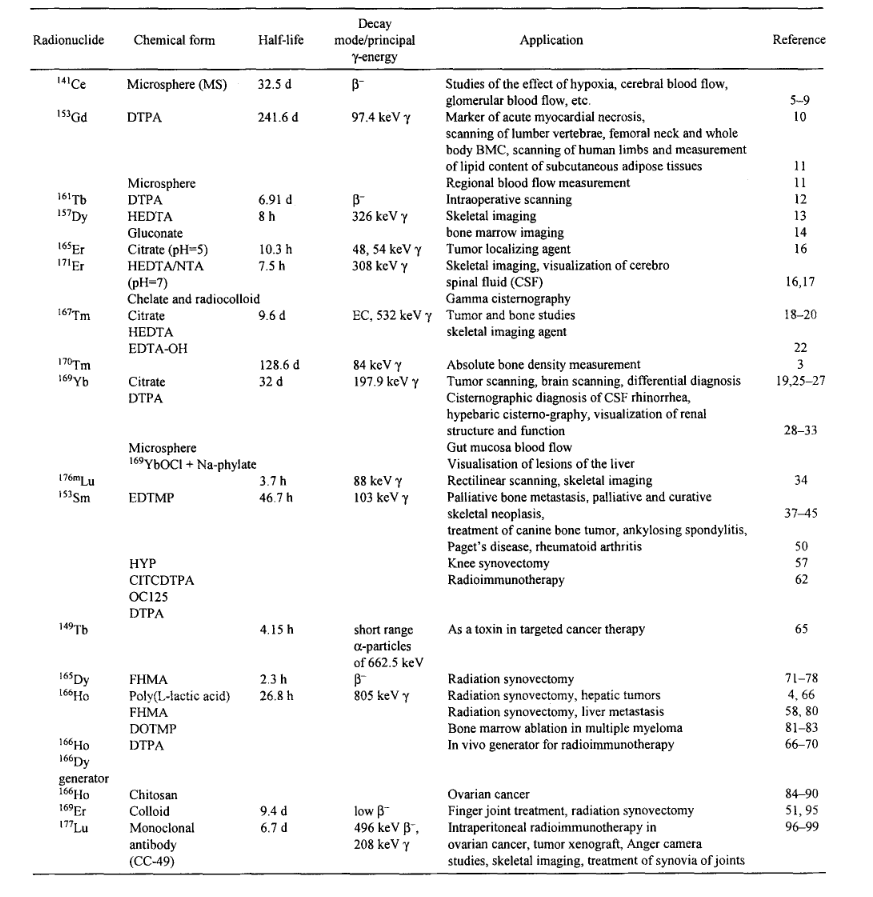 Liquid-liquid extractions
Currently used for bulk lanthanide separations
Inefficient – requires multiple steps
Competitive Chelator – more efficient partitioning?
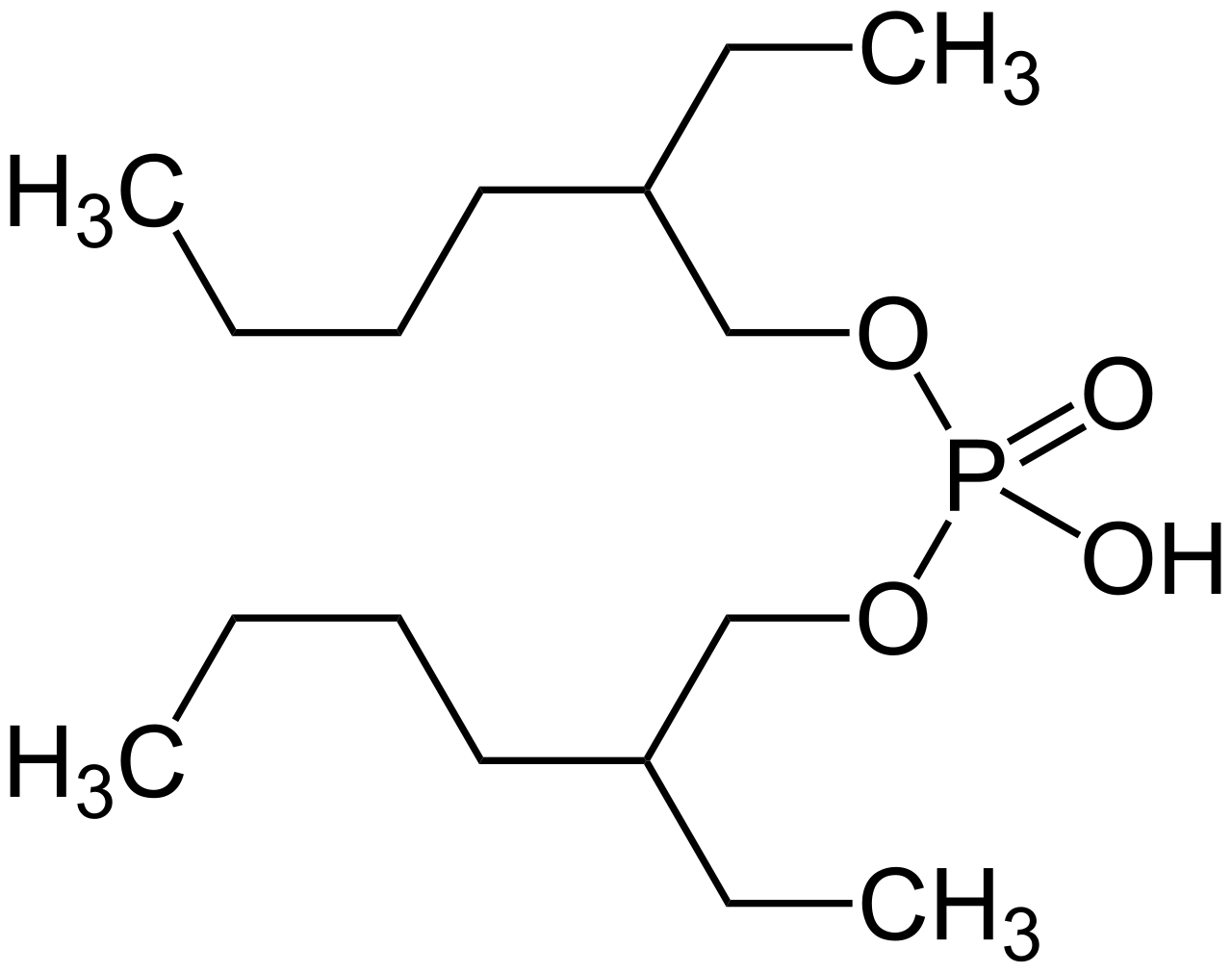 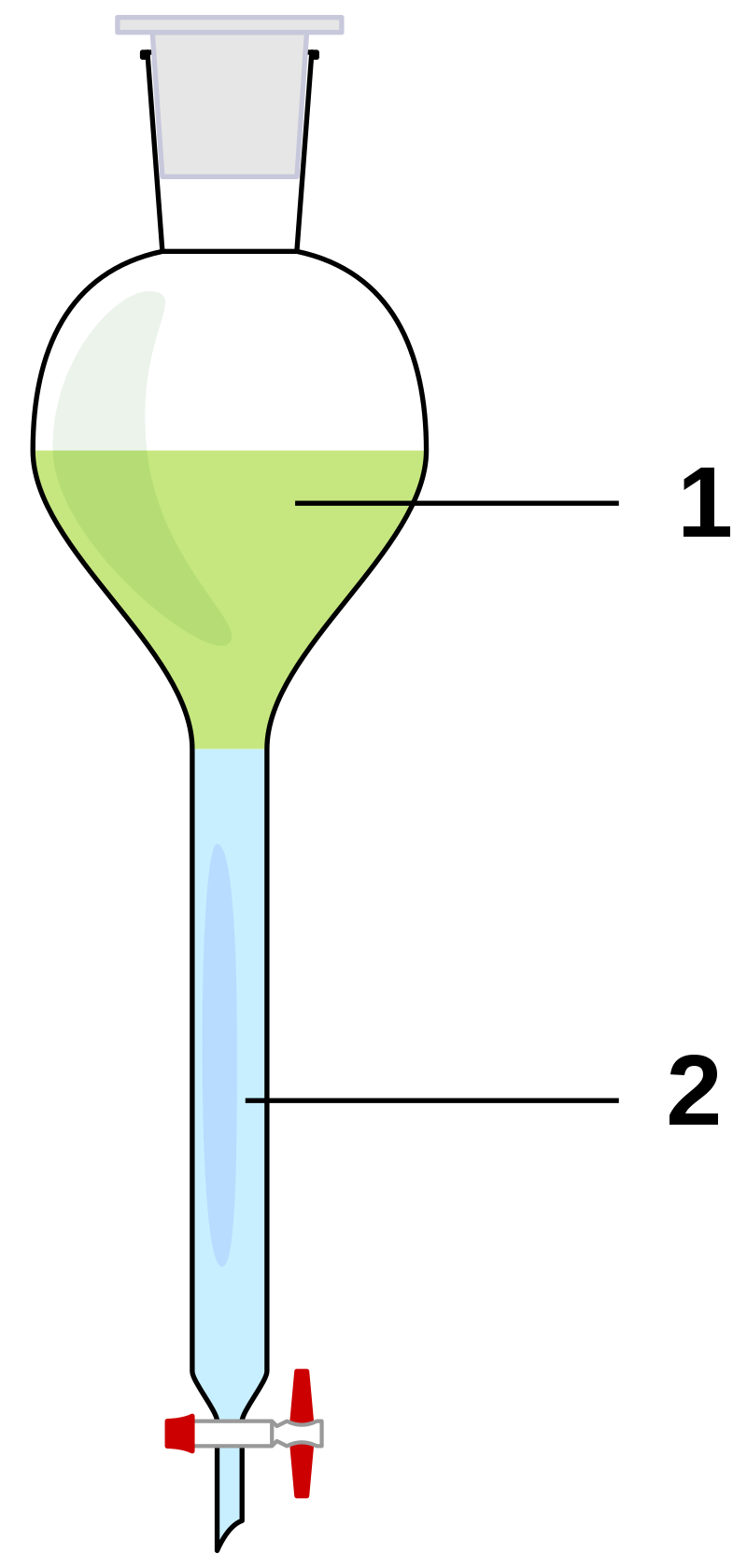 Extractant
(for example: D2EHPA)
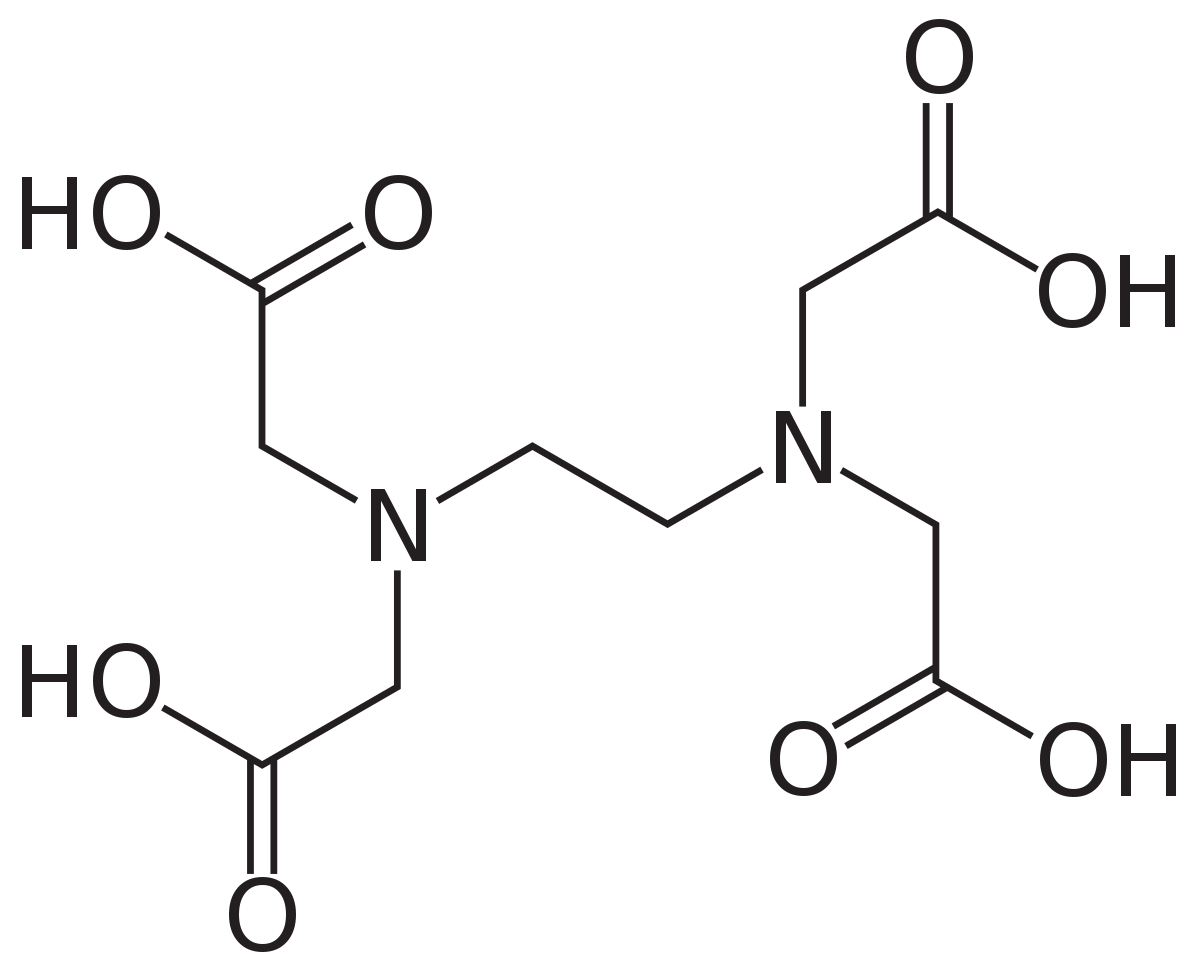 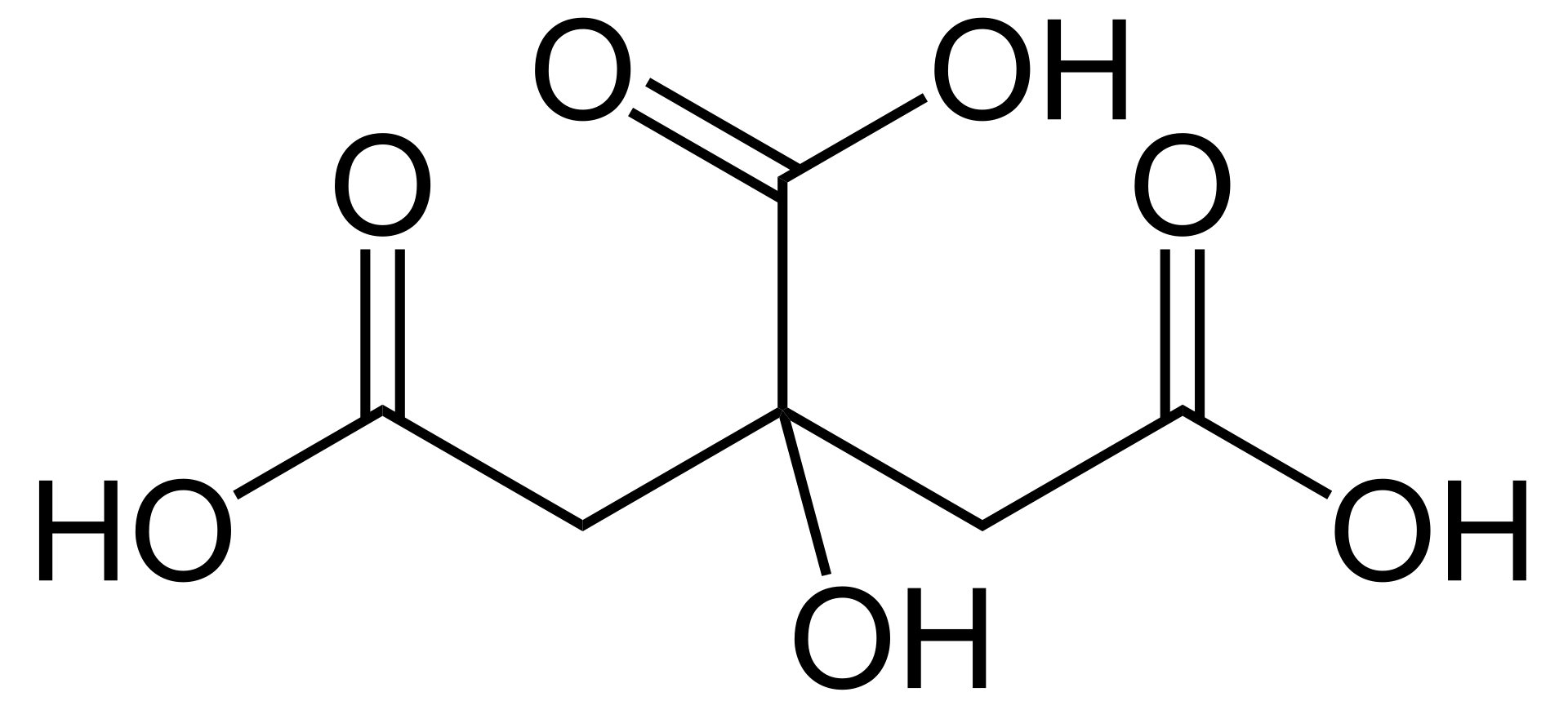 Lanthanides
(Pr, Nd)
Competing Chelator
(EDTA, citric acid)
Citric acid
EDTA
Many Medically Relevant Radioisotopes
3